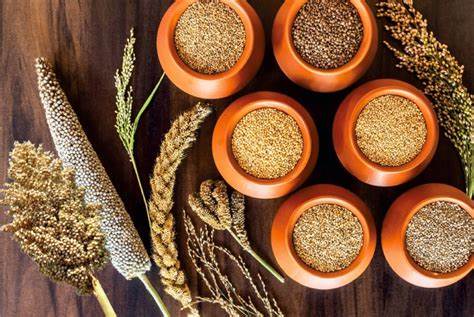 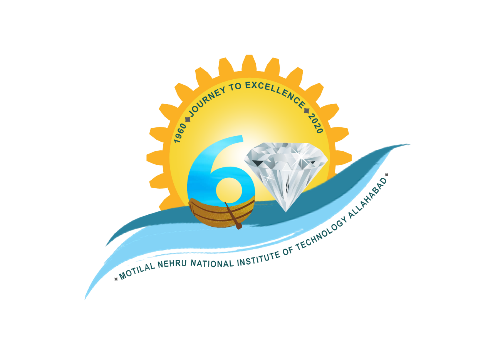 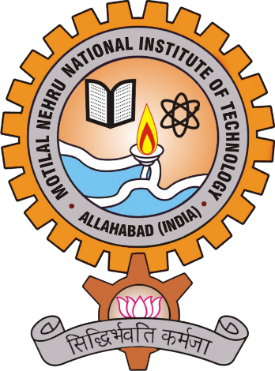 ONE DAY WORKSHOP 
On
INTRODUCTION OF MILLETS IN DAY-TO-DAY LIFE FOR A HEALTHY WELL BEING
(30 November, 2022)
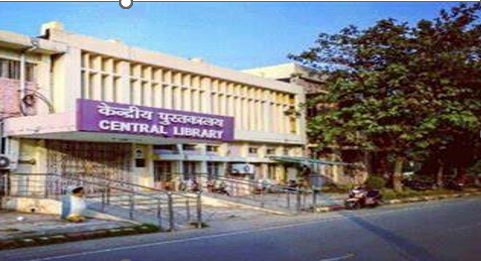 Organized by 
Central library 
Motilal Nehru National Institute of Technology Allahabad 
Prayagraj, Uttar Pradesh – 211004 (India) 
www.mnnit.ac.in
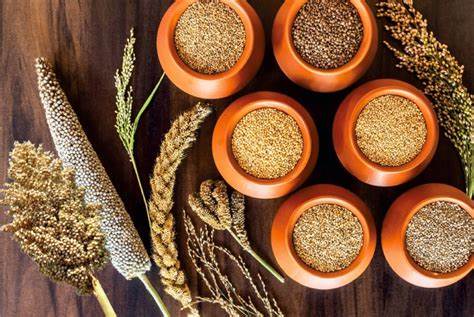 ABOUT THE INSTITUTE
Motilal Nehru National Institute of Technology (MNNIT) Allahabad, Prayagraj (MNNIT Allahabad) is an institute with total commitment to quality and excellence in academic pursuits. It was established as one of the seventeen Regional Engineering Colleges of India in the year 1961 as a joint enterprise of Government of India and Government of Uttar Pradesh, and was an associated college of University of Allahabad, which is the third oldest university in India. With more than 50 years of experience and achievements in the field of technical education, having traversed a long way, on June 26, 2002 MNREC was transformed into National Institute of Technology fully funded by Government of India. With the enactment of National Institutes of Technology Act-2007, the Institute has been granted the status of institution of national importance w.e.f. 15.08.2007.
ABOUT THE CENTRAL LIBRARY
The Library is sanctum sanatorium in the temple of learning. It is the heart of teaching and research. The Central library has 1,22,670 Collection of books and bound periodicals. It also subscribes 14526 International e-Journals, 7998 e-Standards and 29508 IEEE e-Conference Proceedings. In order to facilitate all the readers in selecting the reading materials of their choice, the access to stacks is open to its members. Keeping the library on modern techniques, the reading materials has been classified and catalogued as Dewey Decimal Classification and Anglo- American Cataloguing Rules-II.
The entire library is now integrated with the RFID enabled Gate Security System with the help of two-pedestal antenna. It works as nerve centre of the institution by keeping the knowledge of students and faculty members update. Information data bank is constantly updated and facilities are added. The library tries to provide best possible service to the academic community within its limited space available. The functionaries of Central Library are guided by the setup of LLRC and Working Group.
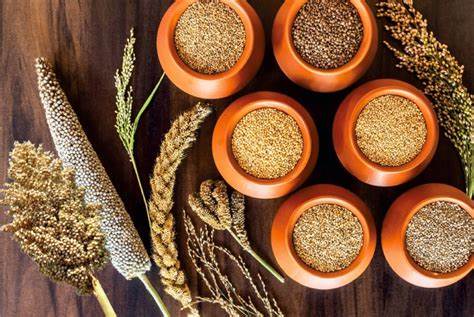 ACTIVITIES
MODE OF CONDUCT
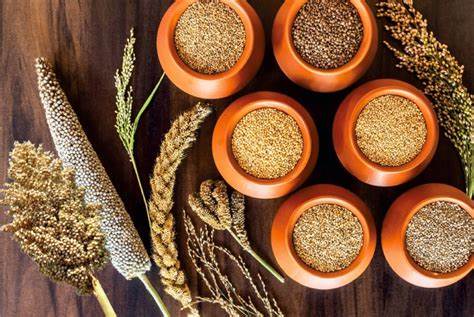 SCHEDULE
CONSENT TO PARTICIPATE
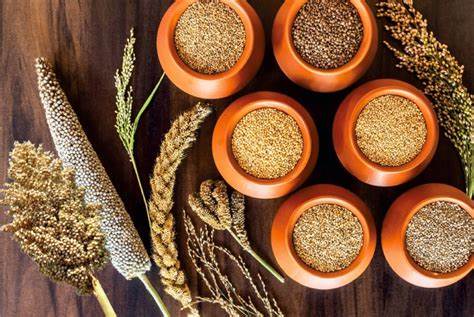 Open access
Participants of quiz and poster presentation will be provided with goodies
The certificate will be awarded to all the participants.
OTHER RELEVANT INFORMATION FOR PARTICIPANTS
Local organising committee
Dr. Sonam Agrawal
Sri Arvind Kant Singh
Vandita 
Nahid Rehman 
Divya
Shraddha Shukla
Ashutosh Gupta
Treasurer